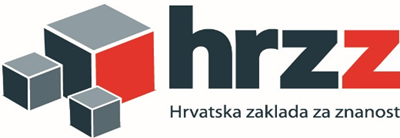 Pokazatelji uspješnosti hrvatskih bolnica –rezultati empirijskog istraživanja
Ekonomski fakultet Zagreb, 19. rujna 2018. godine
Okrugli stol
Projekt HRZZ 8509
Dr.sc. Verica Budimir, prof.v.š.
Cilj istraživanja
Utvrditi razinu upotrebe pokazatelja uspješnosti pri donošenju upravljačkih odluka menadžera bolnica u Hrvatskoj.
Ispitati način definiranja poslovnih ciljeva i prezentiranja rezultata unutar i izvan ustanove, način mjerenja uspješnosti, definiranja pokazatelja uspješnosti i upotrebe u poslovnim procesima.
Istražiti mišljenje menadžera o važnosti praćenja uspješnosti kroz pokazatelje u poslovnim procesima kao što su planiranje, odlučivanje, informiranje i kontrola.
Istraživačka pitanja
Jesu li bolnice definirale strateške ciljeve i prate li njihovu realizaciju?
Jesu li informacijske potrebe javnih menadžera bolnica razvijene i raznolike?
Jesu li unutar hrvatskih bolnica razvijeni pokazatelji uspješnosti?
Provode li bolnice usporedbu rezultata mjerenja uspješnosti?
U kojoj se mjeri kod hrvatskih bolnica primjenjuju rezultati mjerenja uspješnosti za potrebe odlučivanja?
Rezultati istraživanja
Izrađen anketni upitnik koji je proslijeđen svim javnim bolnicama u Hrvatskoj
Ministarstvo zdravstva (2018) u Hrvatskoj djeluje 59 javnih bolnica. Bolnice djeluju kao klinički bolnički centri (5), kliničke bolnice (3), klinike (4), opće bolnice (20), specijalne bolnice  (24) i lječilišta (3). 
Na upitnik je odgovorila 21 odnosno 36% bolnica
Rezultati istraživanja
Rezultati istraživanja - Prezentiranje rezultata unutar ustanove
Rezultati istraživanja
Rezultati istraživanja
Rezultati istraživanja
Definiranje pokazatelja na temelju potreba nadležnog proračuna (86%)
Broj pokazatelja:
1 -10 57%
11-20 14%
21-50 19%
Usporedba pokazatelja kroz vrijeme (76%), s planom (52%), s drugim ustanovama (33%)
Rezultati istraživanja
Rezultati istraživanja
Rezultati istraživanja
Rezultati istraživanja
Rezultati istraživanja
Rezultati istraživanja
Rezultati istraživanja
Rezultati istraživanja
Rezultati istraživanja
Rezultati istraživanja
rasprava
Strateškog planiranje i izvještavanje o postignutim rezultatima unutar i izvan ustanove – slabo razvijeno
Izvještavanje – uži krug rukovodstva
Za odlučivanje važni i dovoljni temeljni financijski izvještaji
Manje od 1/3 bolnica definiralo pokazatelje uspješnosti
Pokazatelji se djelomično koriste u procesima planiranja, nadzora i osiguravanja kvalitete usluga i to kroz donošenje dugoročnih (strateških) odluka
Pokazatelji se rijetko koriste za kažnjavanje ili nagrađivanje, internacionalizaciju, samovrednovanje i benchmarking
Javni menadžeri svjesni važnosti pokazatelja u svim poslovnim procesima (osim informiranja)